Integrating Post Combat Care Into VA Health Care:Today and Tomorrow
Stephen C Hunt MD MPH
National Director, Post-Deployment Integrated Care Initiative
War Related Illness and Injury Study Centers
OPHEH/EES
       Seattle                                                                   March 30-31, 2011
1
During the 5600 years of recorded human history…
…there have been 14,600 wars reported…
			2-3 wars/year.

A Terrible Love of War by James Hillman
2
Health Concerns of US Military Veterans		          (190 years at war)             War                                             Deaths      WoundedAmerican Revolution (1775-1783)          4,435          6,188War of 1812 (1812-1815)                          2,260          4,505Indian Wars (approx. 1817-1898)           1000Mexican War (1846-1848)                        1,733          4152Civil War (1861-1865)                            298,621    ?400,000Spanish-American War (1898-1902)        385           1662World War I (1917-1918)                         53,402       204,002World War II (1941-1945)                      291,557       671,846Korean War (1950-1953)                         33,741      103,284Vietnam War (1964-1975)                        47,424      53,303Gulf War I (1990-1991)                                147           467Iraq/Afghanistan (2003-present)              5,637       30,182				       740, 342
Health Concerns of US Military Veterans            America’s Wars Total (1775 -2010) U.S. Military Service during Wartime	               41,891,368Battle Deaths	                                                           656,465Other Deaths (In Theater)	                                 308,797Other Deaths in Service (Non-Theater)                   230,279Non-mortal Woundings	                             1,431,290Living War Veterans	                                        17,484,000Living Veterans (Periods of War & Peace)	 23,532,000                                                                           2793 deaths/year                                                                                             6090 wounded/year
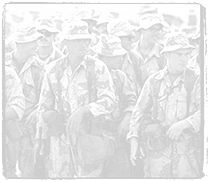 “Over 50,000 British, Canadian, and American troops returned from battle as changed men.  Once-vital young men who left to engage a foreign tyrant began to complain of breathlessness, grinding fatigue, irritability, headache, insomnia, and paraesthesias, rendering 70% of them unfit for further duty.  5 years later, fewer than one in six had recovered fully.”	“Specialised research units were commissioned and the best medical minds were enlisted to study these men, to formulate therapeutic approaches, and to devise strategies for preventing similar outcomes in future military campaigns.  Reports were published of vascular instability, hyperventilation, bacilliuria, and other physiological and laboratory anomalies in the veterans.  Some reports claimed that the fear of injury and exposure to poison gas had emotionally crippled these young men, especially those with inherently weak constitutions.”
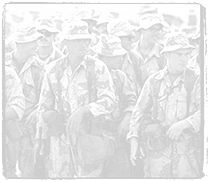 ...“The year was 1918.”
Straus SE: Lancet 1999; 353:162-3
Increasing rates 
of morbidity in military combat personnel:

				% of Battle Wounded Who Die
	Civil War:			50%
	WWII: 				30% 
	Vietnam: 			24%
	Iraq/Afghanistan: 		10% 


                                                                                                  Gawande A. Casualties of War—Military Care for the Wounded 
                                                                                                                    from Iraq and Afghanistan. NEJM 351(24): 2471-2475.
Post-war syndromes in the past century1870: Civil War veterans present with “irritable heart”1920: WWI veterans present with “shell shock” or	“effort syndrome”1950: WWII veterans present with “combat fatigue” 1975: Vietnam veterans present with Agent 	Orange exposure, “post traumatic stress disorder”                     1995: Gulf War veterans present with Gulf War 	Syndrome (“medically unexplained symptoms”)
Most Common Disabilities in Veterans
All Veterans

1.  Scars				4.5%
2.  Skeletal				4.1%
3.  Knee				3.6%
4.  Arthritis due to trauma		3.5%
5.  Tinnitus				3.1%
6.  Hearing loss			3.1%
7.  LS strain				2.9%
8.  PTSD				2.6%
9.  Hypertension			2.5%
10.DDD					2.4%
Most Common Disabilities in Veterans
Peacetime Era Veterans
       			

1.  Knee				5.4%
2.  Skeletal				5.2%
3.  Arthritis due to trauma		3.9%
4.  Scars				3.8%
5.  LS strain				3.6%
6.  Hypertension			3.3%
7.  Hearing loss			3.2%
8.  DDD					2.9%
9.  Tinnitus				2.8%
10.Hemorrhoids			2.4%
Most Common Disabilities in Veterans
World War II Era Veterans
         	
1.  Anxiety Disorder				5.3%
2.  Scars					4.7%
3.  Cold injury residuals  			4.0%
4.  Arthritis due to trauma			3.4%
5.  PTSD		   			2.5%
6.  Pes planus					2.4%
7.  Hearing loss				2.9%
8.  Tinnitus					2.3%
9.  Scars					2.2%
10.Head/neck scars				2.3%
Most Common Disabilities in Veterans
Korean War Era Veterans
      			

1.  Scars				5.0%
2.  Cold injury residuals		3.9%
3.  Hearing loss			3.0%
4.  Tinnitus				3.0%
5.  Arthritis due to trauma		2.8%
6.  Ulcer, duodenal			2.3%
7.  PTSD				2.2%
8.  Scars       				2.0%
9.  Anxiety disorder			1.9%
10. Skeletal				1.8%
Most Common Disabilities in Veterans
Vietnam War Era Veterans
      			

1.  Scars				5.6%
2.  PTSD				5.4%
3.  Diabetes				3.9%
4.  Skeletal				3.6%
5.  Hearing Loss			3.4%
6.  Tinnitus				3.1%
7.  Knee				2.9%
8.  Hypertension			2.7%
9.  Arthritis due to trauma		2.6%
10. LS strain				2.3%
Most Common Disabilities in Veterans
Gulf War Era Veterans
    		

1.  Skeletal				6.4%
2.  Knee				4.8%
3.  Arthritis due to trauma		4.5%
4.  LS strain				4.3%
5.  Tinnitus				4.0%
6.  Scars				3.4%
7.  DDD					3.2%
8.  Hypertension			3.0%
9.  Hearing Loss			2.9%
10. Ankle				2.3%
How Does Combat Effect Health?
All wars have the same 
post-combat health problems: 


physical injuries with residual pain
diagnosable mental health conditions
unexplained symptoms with general health decline 
hearing problems 
dental problems
psychosocial distress: marriage/work/social disruption
post-war death/injury from “incidental trauma”
What are the stressors of war?
           	            Physical
	 
	injury		 	          noise 
	temperature	 		sleep deprivation 
	diet 			 	austere conditions 
	toxic agents	 		infectious agents
    multiple immunizations	blast wave/head injury
What are the stressors of war?
				Psychological 
			
			anticipation of combat
			combat trauma	
			non-combat trauma 
			separation from family/home 
			deprivation
What are the stressors of war?
			     Psychosocial
		 	
			Marital/parenting issues
			Social functioning
			Occupational/financial concerns
			Risk of re-deployment
			Spiritual / existential
Demographics: OEF/OIF Veterans Using VA Health Care
Approximately 2.04 million individuals have been deployed since 2002
1,094,502 OEF and OIF veterans who have left active duty and become eligible for VA health care FY 2002 through end FY 2009
52% (573,404)  Former Active Duty troops
48% (521,098)  Reserve and National Guard
VHA Office of Public Health and Environmental Hazards February 2010
19
What are the health concerns   of OEF/OIF veterans seen in the VA?
1,094,502 of the 2.04 million deployed, are separated and eligible for VA
46% (508,152) have been seen in VA between through 9/30/09
Musculoskeletal			52.2%
Mental disorders			48.0%
Symptoms/signs			45.9%
Nervous system (hearing)		39.8%
GI (dental) 				33.9%
Endocrine/Nutrition			26.6%
Injury/Poisoning			25.6%
Respiratory				22.9%

VHA Office of Public Health and Environmental Hazards  February 2010
20
Mental Health Concerns of Iraq/Afghanistan Combat Veterans
Cumulative through 4th Quarter FY2009
Environmental Exposures and Medically        	Unexplained Symptoms (MUS)

   Over 20% of Gulf War veterans
      report MUS contributing to
         functional impairments
Rate the degree to which you believe “Persian Gulf Illness” is:
%
Richardson RD, Engel CC, McFall, M, McKnight K, Hunt SC. Clinician  Attributions for  Symptoms and Treatment of Gulf War-Related Health Concerns. Archives of Internal Medicine 2001; 161: 1289-1294.
Richardson RD, Engel CC, McFall, M, McKnight K, Hunt SC. Clinician  Attributions for  Symptoms and Treatment of Gulf War-Related Health Concerns. Archives of Internal Medicine 2001; 161: 1289-1294.
Rate the degree to which you believe “Persian Gulf Illness,” in general, is most effectively treated by:
%
Richardson RD, Engel CC, McFall, M, McKnight K, Hunt SC. Clinician  Attributions for  Symptoms and Treatment of Gulf War-Related Health Concerns. Archives of Internal Medicine 2001; 161: 1289-1294.
Co-morbid Concerns in Combat Veterans
Lew, Otis, Tun, Kerns, Clark, & Cifu, in review
Sample = 340 OEF/OIF outpatients at Boston VA
TBI/Pain
12.6%
PAIN
TBI
10.3%
P3 Multi-symptom
Disorder
5.3%
Pain/PTSD
TBI/PTSD
6.8%
16.5%
42.1%
PTSD
Overall prevalence:
Pain 81.5%
TBI 68.2%
PTSD 66.8%
2. %
CLARK- 2009
Marital Stress
PTSD
Vocational
Challenges
Depression
Financial
Stress
Musculoskeletal 
Pain
Deficits in 
Social Role 
Functioning
Blast Exposure
TBI
Impairment in Function and 
Social Reintegration
Medical Diagnosis
How do war and combat effect the lives of those people touched by them?
26
What do these veterans say they need?
Medical Care				49
 Assistance with C&P claim		21
 Financial				19
 Employment				19
 Dental 				16
 Someone who understands		15
 Sleep					13
 Education				13
 Mental Health				13
 Counseling				12
 Marital				  9
 Help with family/friends		  8
 Housing				 6
 Sexual functioning			  6
 Legal					  4
 ETOH treatment			  2
OEF/OIF
Combat Veterans separating from service at Ft Lewis
27
Expectations of OEF/OIF Combat Veterans
Results of multiple focus groups
Compassionate, empathic staff beginning with the receptionist and extending to all members of the team
Comprehensive intake and assessment by staff with experience in post-combat health care and knowledgeable in military medicine and the OEF-OIF conflict.
Appointments timely minimizing needless waiting
Appointments scheduled during same day to minimize multiple visits. 
Co-localization of services preferable.
Excellent telephone and clinic visit access to providers and staff.  Same day access is extremely important if at all possible
Comfortable, relatively quiet waiting area that is sensitive to the needs of returning combat veterans, including wireless internet access
Extended hours should be available, including at least one evening and one weekend day.
28
Combat
 injury
Marital/family
financial
difficulties
Non-combat
 injury
TBI
Non-combat
 illness
Post-combat 
symptoms
Environmental
exposure
illness
Spiritual /
existential
struggles
Hearing loss
tinnitus
Needs
C&P
Mental
health
Post-Combat Health Concerns
29
Combat
 injury
Marital/family
financial
difficulties
Non-combat
 injury
TBI
Non-combat
 illness
Post-combat 
symptoms
Environmental
exposure
illness
Spiritual /
existential
struggles
Hearing loss
tinnitus
Needs
C&P
Mental
health
Post-Combat Health Concerns
30
Combat
 injury
Marital/family
financial
difficulties
Non-combat
 injury
TBI
Non-combat
 illness
Post-combat 
symptoms
Environmental
exposure
illness
Spiritual /
existential
struggles
Hearing loss
tinnitus
Needs
C&P
Mental
health
Post-Combat Health Concerns
Environmental 
health
31
Combat
 injury
Marital/family
financial
difficulties
Non-combat
 injury
TBI
Non-combat
 illness
Post-combat 
symptoms
Environmental
exposure
illness
Spiritual /
existential
struggles
Hearing loss
tinnitus
Needs
C&P
Mental
health
Post-Combat Health Concerns
Occupational 
health
32
Combat
 injury
Marital/family
financial
difficulties
Non-combat
 injury
(equipment)
TBI
Non-combat
 illness
(Women’s
Health)
Post-combat 
symptoms
Environmental
exposure
illness
Spiritual /
existential
struggles
Hearing loss
tinnitus
Needs
C&P
Mental
Health
(MST)
Post-Combat Health Concerns
Women Veterans 
Health
33
Combat
 injury
Marital/family
financial
difficulties
Non-combat
 injury
TBI
Non-combat
 illness
Post-combat 
symptoms
Environmental
exposure
illness
Spiritual /
existential
struggles
Hearing loss
tinnitus
Needs
C&P
Mental
health
Post-Combat Health Concerns
Population
Health
34
Combat
 injury
Marital/family
financial
difficulties
Non-combat
 injury
TBI
Non-combat
 illness
Post-combat 
symptoms
Environmental
exposure
illness
Spiritual /
existential
struggles
Hearing loss
tinnitus
Needs
C&P
Mental
health
Post-Combat Health Concerns
Emergency
Preparedness
35
Combat
 injury
Marital/family
financial
difficulties
Non-combat
 injury
TBI
Non-combat
 illness
Post-combat 
symptoms
Environmental
exposure
illness
Spiritual /
existential
struggles
Hearing loss
tinnitus
Needs
C&P
Mental
health
Integrated Post-Combat Care
Veteran centered, team based, coordinated care
36
What were your combat theater health risks?
Risk Matrix of Combat
Physical
Risk
Psychological
Risk
Psycho-social
risk
Integrated Post-Combat Care
Physical
        Risk:	
PCP
Psychological
Risk:
MH
Psycho-social
Risk:
SW
Integrated Post-Combat Care
PCP
MH
Veteran
SW
PACT can care for special populations
with support and training. The PACT expands as needed to meet the Veteran’s
needs .  We care for the Combat Veteran
C+P
VBA
PT
Ortho
Substance Abuse
Chaplain
WRIISC
Specialty Mental 
           Health
Pain
Teamlet
Vet Centers
Polytrauma
Neurology
PIDICI Champ
OEF/OIF/OND Consult Team
3/14/2011
40
[Speaker Notes: We care for the combat Vet but the RN care manager is in a unique position]
Integrated Post Combat Care 
for OEF/OIF Veterans

Essential Elements
Comprehensive psychosocial and medical intake performed on all veterans: Medical, Mental Health and Social worker all see every new patient during first visit.
Primary Care Provider(s) trained and designated to function in this role.
Close links to allied clinics and programs
Active participation by existing OEF/OIF program staff (OEF/OIF Program Manager and team, OEF/OIF Mental Health teams etc) featuring full integration of all post deployment services
Meetings (usually weekly-provider attendance essential) of the entire integrated team to discuss:
Patient care issues
Systems issues
41
Integrated Post Combat Care 
for OEF/OIF Veterans

Recommended Elements
Co-localization whenever possible for Polytrauma, Mental Health, Pain, and Physical Therapy clinics.  
Same day access encouraged even when co-localization not possible; linked appointments to avoid unnecessarily frequent visits to the medical center.
Extended hours availability
Seamless telephone access; provisions for e-mail and text messaging alternatives encouraged.
When feasible identified space
42
VA System Wide
Integrated Post-Combat Care

Rehabilitative in orientation
Health recovery in approachTransitional in durationBased in primary care health deliveryStructured to provide de-stigmatized mental health 
          and psychosocial support
Designed to mitigate long term health impacts of
	combat related risk exposure
43
Veteran Centered, Team based, coordinated care
Patient Aligned Care Team
PACT
Care Coordination & Care Management
Team Function and Culture
Veteran
WRIISC
44
[Speaker Notes: The available evidence in the literature supports these major domains of the patient-centered medical home. Most of the data that follows is focused on care coordination and care management, especially chronic disease management strategies. However, patient centered medical homes that target their intervention towards one to three of these domains have shown cost, utilization, and satisfaction improvements.]
Veteran Centered, Team based, coordinated care
WRIISC and the  PACT
PACT
Team Function and Culture
Care Coordination & Care Management
Veteran
WRIISC
Research
Outreach
Education
Clinical/ Consultation
Training
45
[Speaker Notes: The available evidence in the literature supports these major domains of the patient-centered medical home. Most of the data that follows is focused on care coordination and care management, especially chronic disease management strategies. However, patient centered medical homes that target their intervention towards one to three of these domains have shown cost, utilization, and satisfaction improvements.]
Integrated Post-Combat Care:
Creating a Home to Come Home to…

Integrated Post-Combat Care is a way of creating a community of care for returning combat veterans, a community where healing and recovery can occur, a community that says:Welcome home. 
We appreciate what you have done. 
We are here for you.
46
War Related Illness and Injury Study Center Conference
Seattle                 March 30-31, 201
Post Deployment Care:
What we learned yesterday
and put to work today
will prepare us for tomorrow.
To care for him/her who has borne the battle, 
and for his/her family

Stephen C Hunt MD MPH
National Director, Post-Deployment Integrated Care Initiative